A Buffer gas source for cold molecular beams
Kevin Esajas, Yanning Yin, Rutger Hof, Leo Huisman
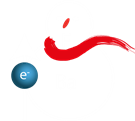 Why?
Minimizes molecular beam velocity  
Optimizes molecular flux
Nicholas R. Hutzler, Hsin-I Lu, and John M. Doyle
Chemical Reviews 2012 112 (9), 4803-4827
The big picture
Principlesbuffer gas cooling
Cooling of molecules through collisions with cold buffer gas
Principlesbuffer gas cooling
Beam properties determined by:
Cell geometry
Production of molecules
Buffer gas properties
Buffer gas flow regime
Principlesbuffer gas cooling
Interesting molecular beam properties
Flux
Velocity
Temperature
Position and velocity spread
PrinciplesMolecules production
Production by Laser ablation
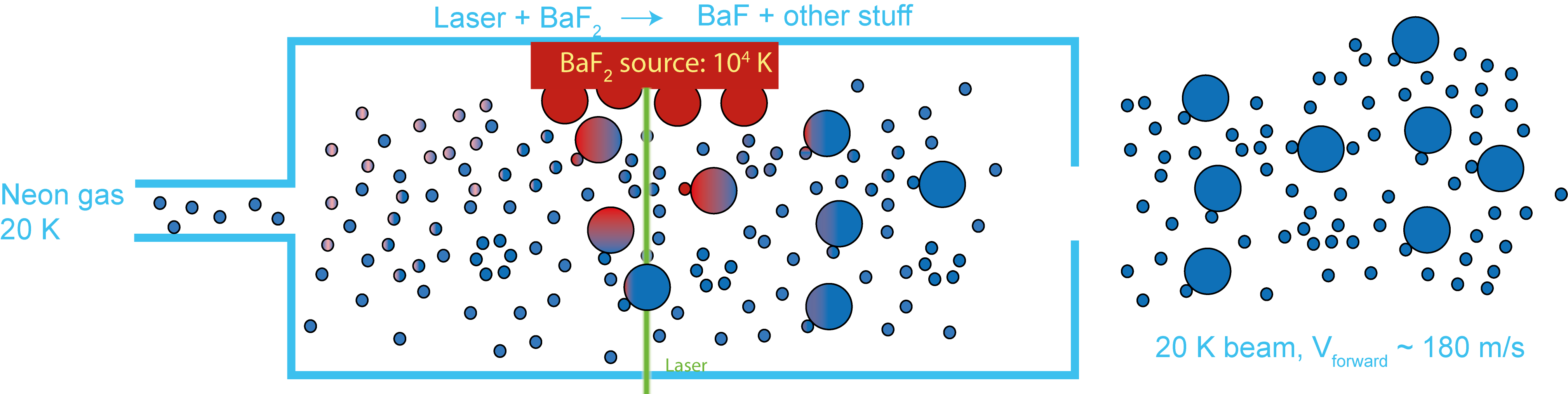 Salt
Metal
PrinciplesMolecules detection
Laser Induced Fluorescence
 Fluorescent light from molecules detected by PMT

Absorption spectroscopy
Using photodiode
setup
25 Kelvin
4 Kelvin
Setup
Cryocooler
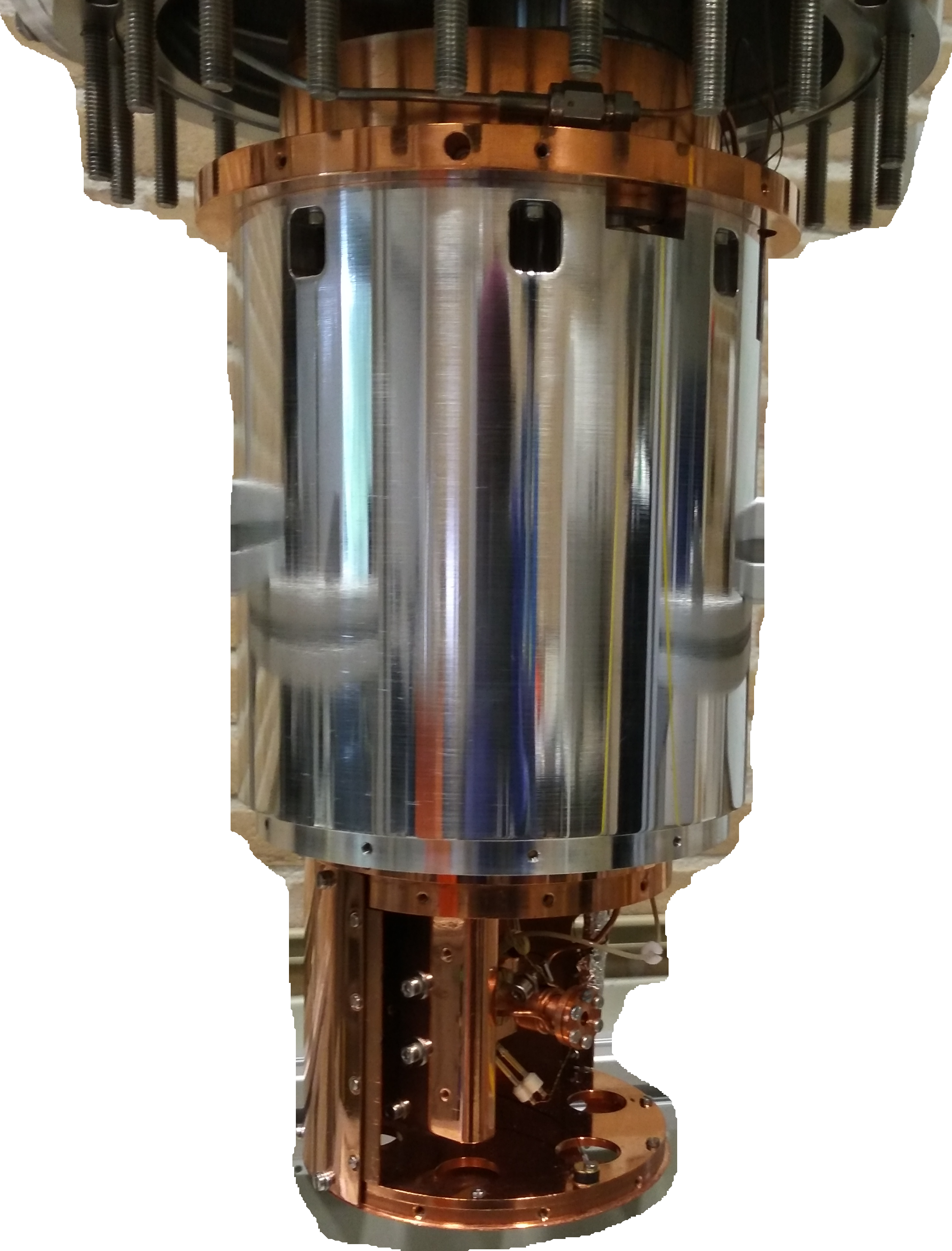 PMT
Fluorescence Laser
Absorption Laser
Cell
Heat shields
Setup
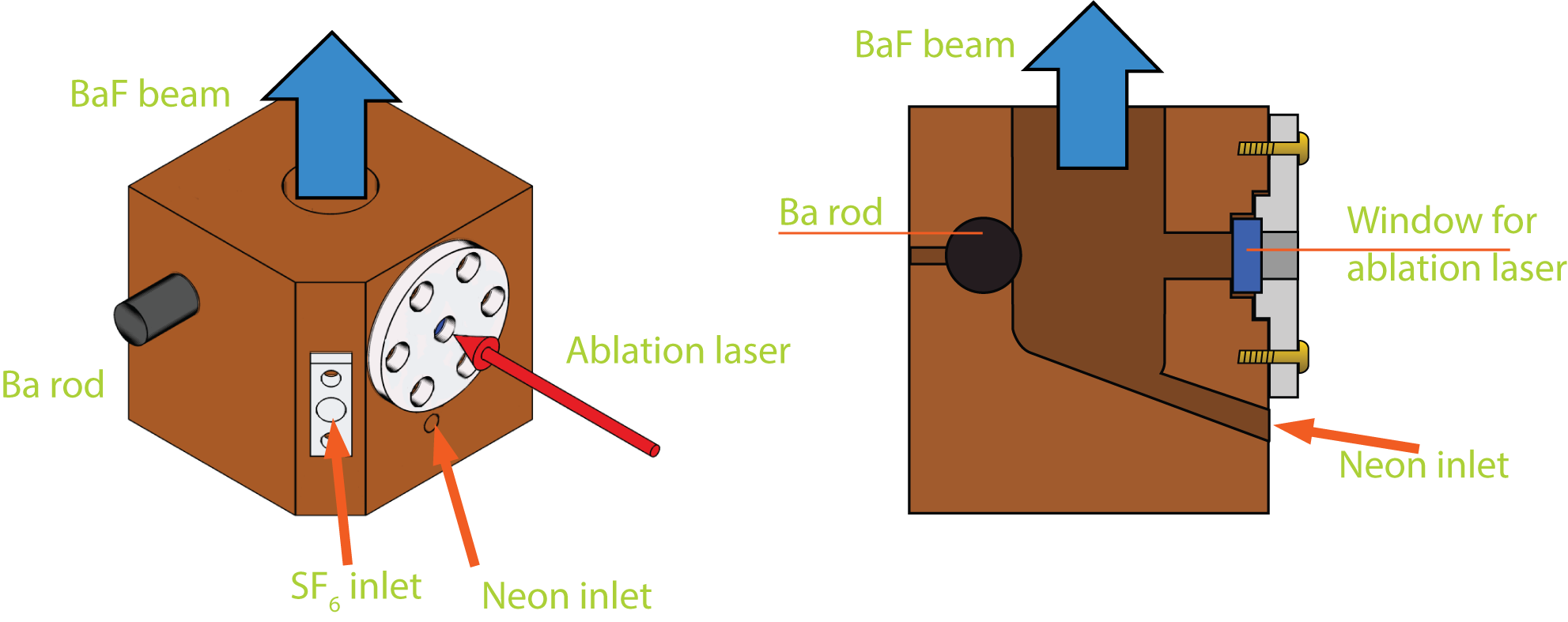 Cell design in collaboration with Stefan Truppe and Mike Tarbutt, 
Imperial College London
ResultsMolecules detection
Laser Induced Fluorescence of SrF at low buffer gas flow rates: 9 sccm
ResultsAbsorption and fluorescence
Light absorption and induced fluorescence at high buffer gas flow rates:  >18 sccm
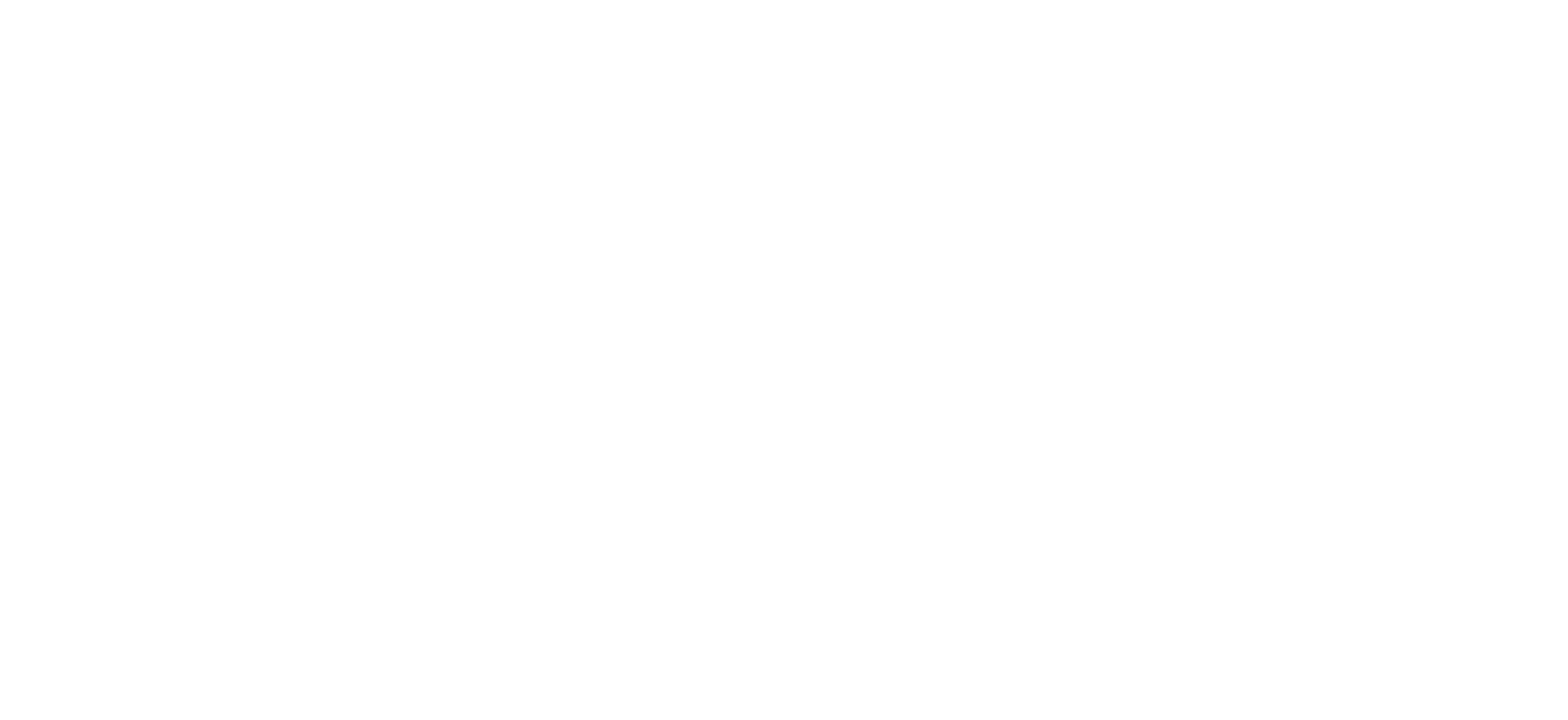 ResultsVelocity profile
Results
Photon counts per ablation shot
Conclusion
We have a working buffer gas source
Optimization in progress
Ready to produce cold BaF molecules for the next stage in the eEDM experiment
Outlook
Couple buffer gas source to traveling wave Stark decelerator
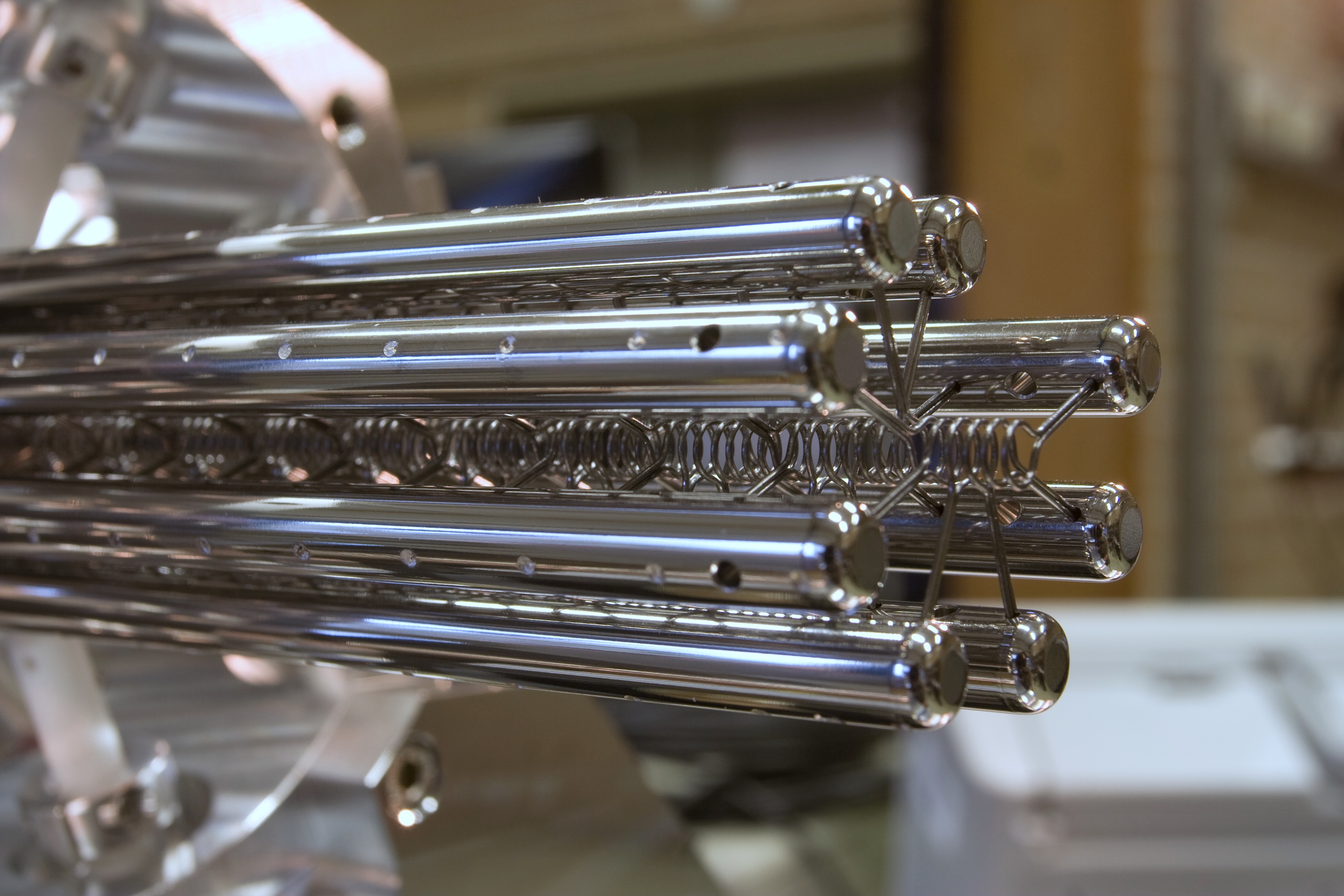 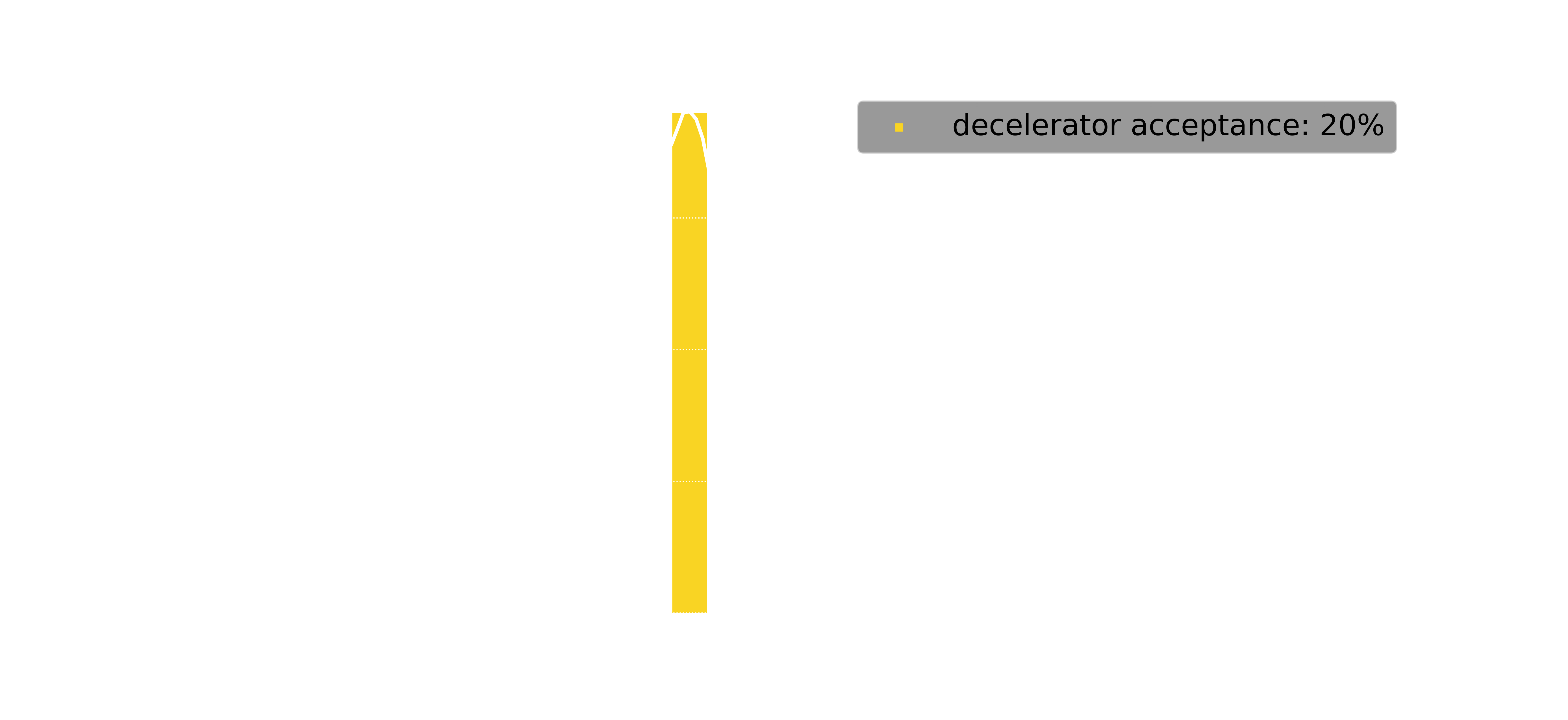 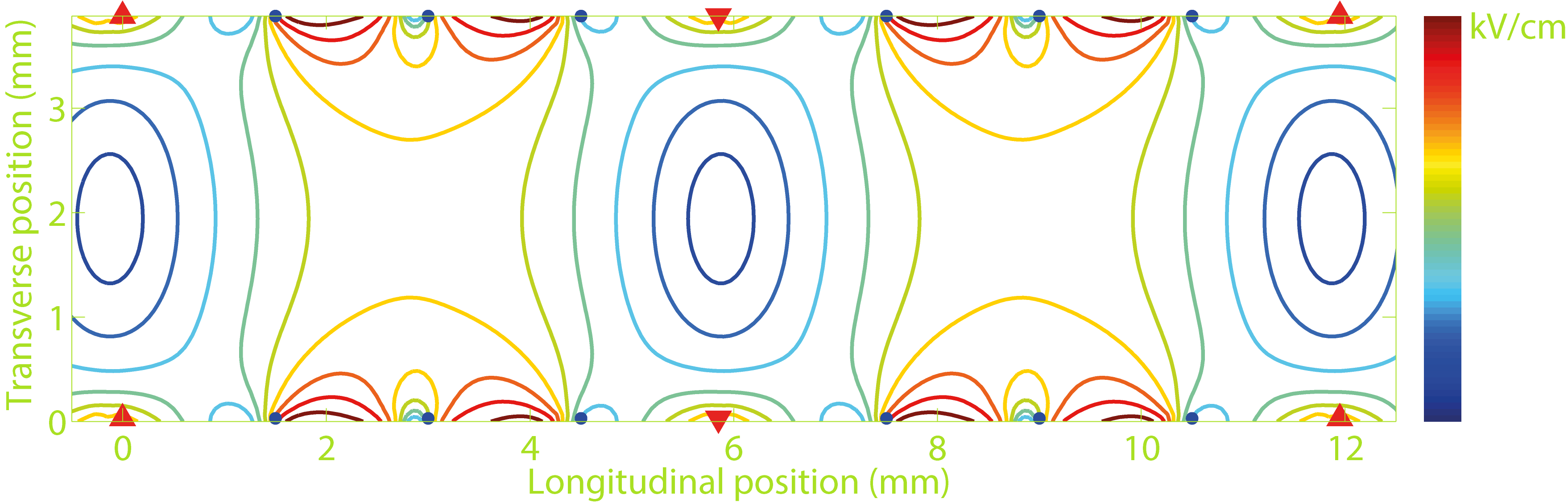 Thank you
Questions?